INFLAMMATION AND REPAIR
Lecture 1
Definition of inflammation; Acute Inflammation
Vascular Events in Inflammation
Lecturer: Dr. Maha Arafah
Foundation Block
 Pathology 
 2017
1
Learning Objectives:
Define inflammation.
List cells  & molecules that play important roles in inflammation
Compare between acute and chronic inflammation
Recognize the cardinal signs of inflammation.
Describe the sequence of vascular changes in acute inflammation (vasodilation, increased permeability) and their purpose.
 Know the mechanisms of increased vascular permeability. 
Compare normal capillary exchanges with exchange during inflammatory response.  
Define the terms edema, transudate, and exudate.
2
Reference book and the relevant page numbers..
Robbins Basic Pathology 9th edition
Page: 29 -  34
Define inflammation.
Infection.
Trauma.
Physical injury (burns).
Chemical injury.
Immunological injury (AID).
Tissue death (MI).
Injury
Tissue damage
Tissue response
Eliminates the effect of injury  (pathogen and necrotic tissue)
Repair
Define inflammation.
What is Inflammation?
Inflammation is a local response of the vascularized living tissue to infection and damaged tissue that brings cells and molecules of host defense from the circulation to the sites where they are needed


 Therefore, Inflammation is part of a broader protective response (innate immunity )
The aim: to localize and eliminate the causative agent, limit tissue injury and restore tissue to normality
The suffix “its” is added to the base word to state the condition as in appendix/appendicitis
5
Define inflammation.
Inflammation
Inflammation is terminated when the offending agent is eliminated and the secreted mediators are broken down or dissipated.
There are active anti-inflammatory mechanisms that serve to control the response and prevent it from causing excessive damage to the host.
6
Steps of inflammation
Define inflammation.
The offending agent is recognized by host cells and molecules.
Leukocytes and plasma proteins are recruited from the circulation to the site where the offending agent
The leukocytes and proteins are activated to destroy and eliminate the offending substance.
The reaction is controlled and terminated.
The damaged tissue is repaired.
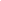 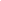 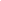 Define inflammation.
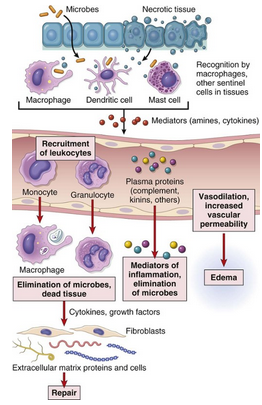 Define inflammation.
Can inflammation be harmful ! ?
Inflammation can induce harm:
 e.g.  anaphylactic reaction
		 rheumatoid arthritis
		 atherosclerosis
9
Learning Objectives:
Upon completion of these lectures, the student should:
Define inflammation.
List cells  & molecules that play important roles in inflammation
Compare between acute and chronic inflammation
Recognize the cardinal signs of inflammation.
Describe the sequence of vascular changes in acute inflammation (vasodilation, increased permeability) and their purpose.
 Know the mechanisms of increased vascular permeability. 
Compare normal capillary exchanges with exchange during inflammatory response.  
Define the terms edema, transudate, and exudate.
2. List cells  & molecules that play important roles in inflammation
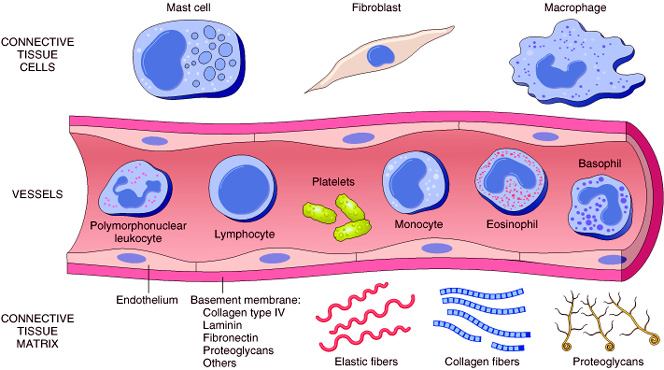 Cells of surrounding C.T.
The circulating cells:
Plasma proteins
Blood leukocytes
Extracellularmatrix of surrounding C.T.
Cells of vascular wall
The extracellular matrix
11
2. List cells  & molecules that play important roles in inflammation
Inflammation is mediated by chemical substances called
Chemical Mediators
What is the source of these chemical mediators?
1. Phagocytes and other host cells 
Leukocyte
Endothelium
Mast cell

2. Plasma proteins
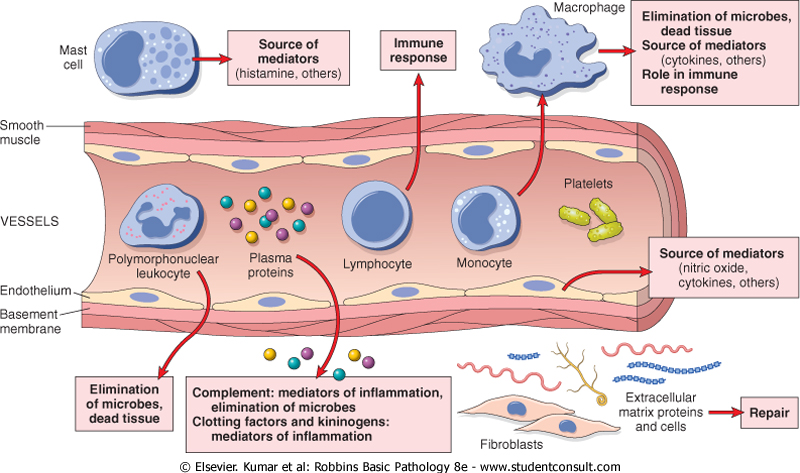 2. List cells  & molecules that play important roles in inflammation
13
Learning Objectives:
Upon completion of these lectures, the student should:
Define inflammation.
List cells  & molecules that play important roles in inflammation
Compare between the two types of inflammation
Recognize the cardinal signs of inflammation.
Describe the sequence of vascular changes in acute inflammation (vasodilation, increased permeability) and their purpose.
 Know the mechanisms of increased vascular permeability. 
Compare normal capillary exchanges with exchange during inflammatory response.  
Define the terms edema, transudate, and exudate.
14
3.  Compare between acute and chronic inflammation
TYPES OF Inflammation
15
3.  Compare between acute and chronic inflammation
Features of acute and chronic inflammation
Acute inflammation
A rapid response to an injurious agent that serves to deliver mediators of host defense-leukocytes and plasma proteins-to the site of injury.
The outcome of acute inflammation
is either 
elimination of the noxious stimulus, followed by decline of the reaction and repair of the damaged tissue
 or
 persistent injury resulting in chronic inflammation
Learning Objectives:
Upon completion of these lectures, the student should:
Define inflammation.
List cells  & molecules that play important roles in inflammation
Compare between acute and chronic inflammation
Recognize the cardinal signs of inflammation.
Describe the sequence of vascular changes in acute inflammation (vasodilation, increased permeability) and their purpose.
 Know the mechanisms of increased vascular permeability. 
Compare normal capillary exchanges with exchange during inflammatory response.  
Define the terms edema, transudate, and exudate.
19
4. Recognize the cardinal signs of inflammation
Clinical Features
The 5 ancient  cardinal signs of inflammation are
Tumor:-swelling
Rubor :– redness
Calor: – warmth
Dolor :– pain
Functio Laesa :–loss of function
4. Recognize the cardinal signs of inflammation
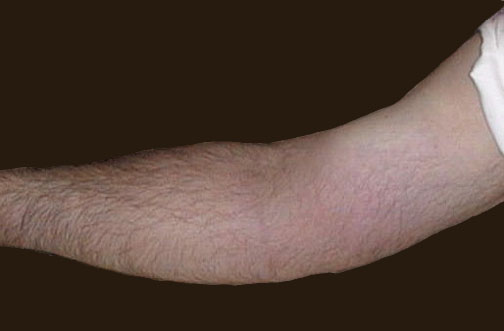 Redness
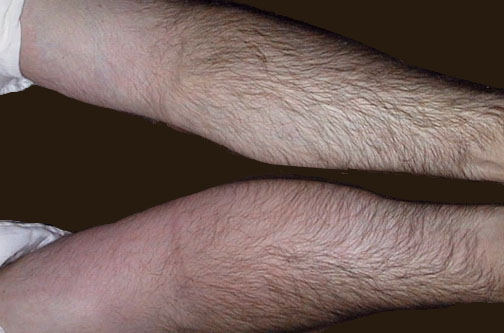 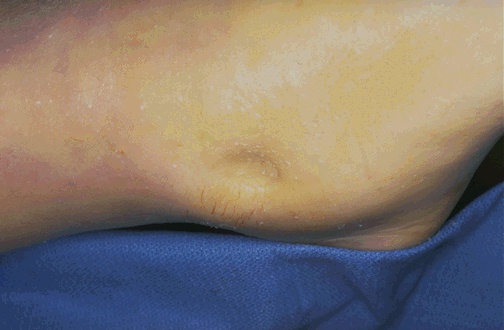 [Speaker Notes: The cardinal signs of inflammation are rubor (redness), calor (heat), tumor (swelling), dolor (pain), and loss of function. Seen here is skin with erythema, compared to the more normal skin at the far right.]
Learning Objectives:
Upon completion of these lectures, the student should:
Define inflammation.
List cells  & molecules that play important roles in inflammation
Compare between acute and chronic inflammation
Recognize the cardinal signs of inflammation.
Describe the sequence of vascular changes in acute inflammation (vasodilation, increased permeability) and their purpose.
 Know the mechanisms of increased vascular permeability. 
Compare normal capillary exchanges with exchange during inflammatory response.  
Define the terms edema, transudate, and exudate.
5. Describe the sequence of vascular changes in acute inflammation
Events of acute Inflammation
Acute inflammation has three main events: 
(1) Hemodynamic  changes
	(alterations in vascular caliber that lead to an increase in blood flow)
(2) Increased vascular permeability
 (structural changes in the small blood vessels that permit plasma proteins and leukocytes to leave the circulation) 

(3) Emigration of the leukocytes from the microcirculation
(their accumulation in the focus of injury, and their activation to eliminate the offending agent)
vascular
cellular
23
5. Describe the sequence of vascular changes in acute inflammation
Events of acute Inflammation
Vascular Events
Cellular Events
Margination
5. Describe the sequence of vascular changes in acute inflammation
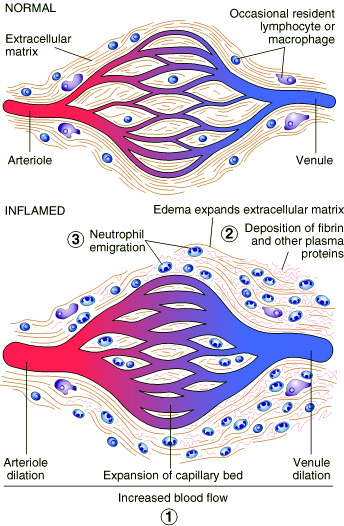 Vascular Events
1.Vasodilatation
     Hemodynamic changes
25
5. Describe the sequence of vascular changes in acute inflammation
5. Describe the sequence of vascular changes in acute inflammation
edema
5. Describe the sequence of vascular changes in acute inflammation
Phases of changes in Vascular Caliber and Flow
1. Transient vasoconstriction of arterioles
          It disappears within 3-5 seconds in mild injuries
2. Vasodilatation: It involves the arterioles results in opening of new microvasculature beds in the area leading to increasing blood flow – Histamine effect
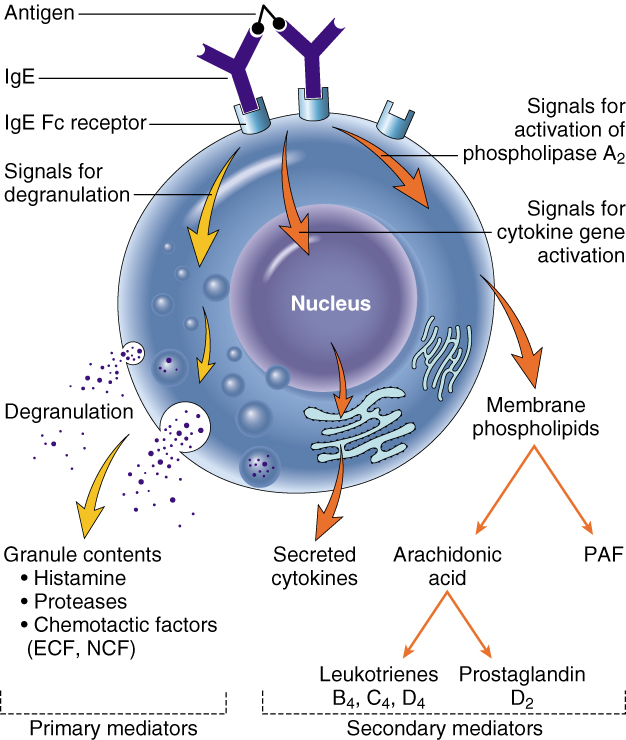 3. Slowing of the circulation
 due to increased permeability of the microvasculature, this leads to outpouring of protein-rich fluid in the extravascular tissues.
4.  Stasis: slow circulation due to dilated small vessels packed with red cells
28
5. Describe the sequence of vascular changes in acute inflammation
Slowing of the circulation
Learning Objectives:
Upon completion of these lectures, the student should:
Define inflammation.
List cells  & molecules that play important roles in inflammation
Compare between acute and chronic inflammation
Recognize the cardinal signs of inflammation.
Describe the sequence of vascular changes in acute inflammation (vasodilation, increased permeability) and their purpose.
Know the mechanisms of increased vascular permeability. 
Compare normal capillary exchanges with exchange during inflammatory response.  
Define the terms edema, transudate, and exudate.
30
6. Know the mechanisms of increased vascular permeability
Vascular Events
2. Increased Vascular Permeability
A hallmark of acute inflammation (escape of a protein-rich fluid).
 induced by histamine, kinins, and other mediators
 
It affects small & medium size venules, through gaps between endothelial cells
31
6. Know the mechanisms of increased vascular permeability
Principal mechanisms of increased vascular permeability in inflammation and their features and underlying causes
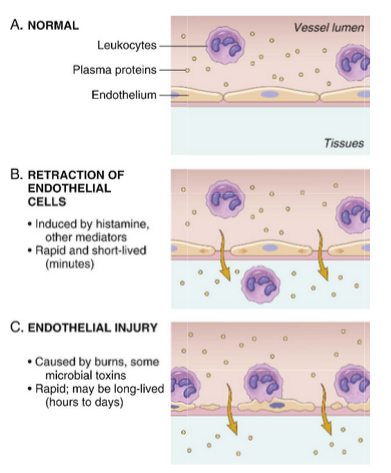 venules
Arteriols, capillaries and venules
6. Know the mechanisms of increased vascular permeability
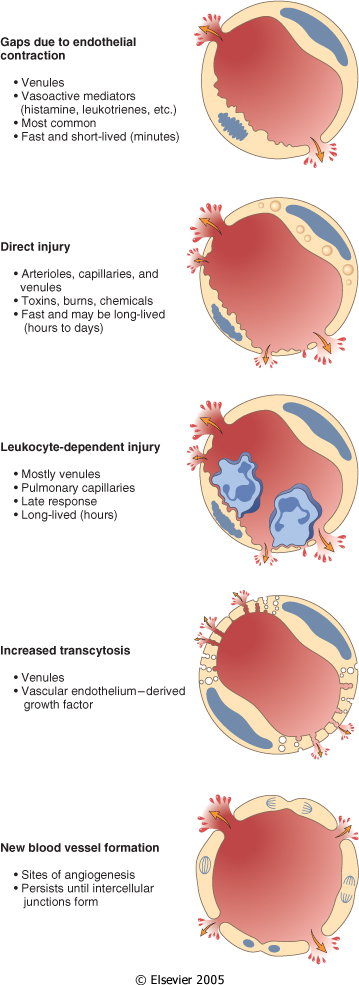 Mechanisms lead to increased vascular permeability
Endothelial cell contraction  15-30 min
Endothelial injury
immediate sustained response   6-24 hours
delayed prolonged leakage   12 hours- days
Leukocyte-mediated endothelial injury
Transcytosis  (occurs via channels formed by fusion of intracellular vesicles)
Leakage from new blood vessels
33
Learning Objectives:
Upon completion of these lectures, the student should:
Define inflammation.
List cells  & molecules that play important roles in inflammation
Compare between acute and chronic inflammation
Recognize the cardinal signs of inflammation.
Describe the sequence of vascular changes in acute inflammation (vasodilation, increased permeability) and their purpose.
 Know the mechanisms of increased vascular permeability. 
Compare normal capillary exchanges with exchange during inflammatory response.  
Define the terms edema, transudate, and exudate.
34
7. Compare normal capillary exchanges with exchange during inflammatory response
Increased blood volume lead to increased local hydrostatic pressure leading to transudation of  protein-poor fluid into the extravascular space.
What is the edema?
denotes an excess of fluid in the    interstitial or serous cavities

  It can be either an exudate or a transudate
7. Compare normal capillary exchanges with exchange during inflammatory response
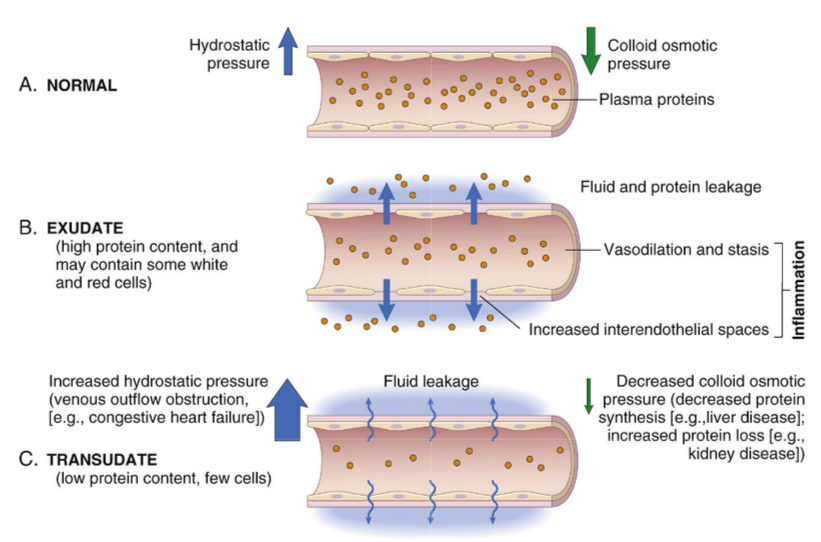 Learning Objectives:
Upon completion of these lectures, the student should:
Define inflammation.
List cells  & molecules that play important roles in inflammation
Compare between acute and chronic inflammation
Recognize the cardinal signs of inflammation.
Describe the sequence of vascular changes in acute inflammation (vasodilation, increased permeability) and their purpose.
 Know the mechanisms of increased vascular permeability. 
Compare normal capillary exchanges with exchange during inflammatory response.  
Define the terms edema, transudate, and exudate.
8. Define the terms edema, transudate, and exudate
Edema is defined as an excess of fluid in the interstitial space.What is the difference between transudates and exudates?
An inflammatory extravascular fluid that has a high protein concentration, cellular debris, and a specific gravity above 1.020

 It implies significant alteration in the normal permeability of small blood vessels in the area of injury
is a fluid with low protein content and a specific gravity of less than 1.012

It is essentially an ultrafiltrate of blood plasma that results from osmotic or hydrostatic imbalance across the vessel wall 

without an increase in vascular permeability
Transudate
Exudate
TAKE HOME MESSAGES
Inflammation, the local response of the vascularised living tissue to injury. 
 Could be acute or chronic.
Several cells & molecules that play important roles in inflammation.
Inflammation has vascular and cellular events to eliminate the cause.
Vascular events include vasodilation and increased permeability to deliver a protein rich fluid to the site of inflammation.